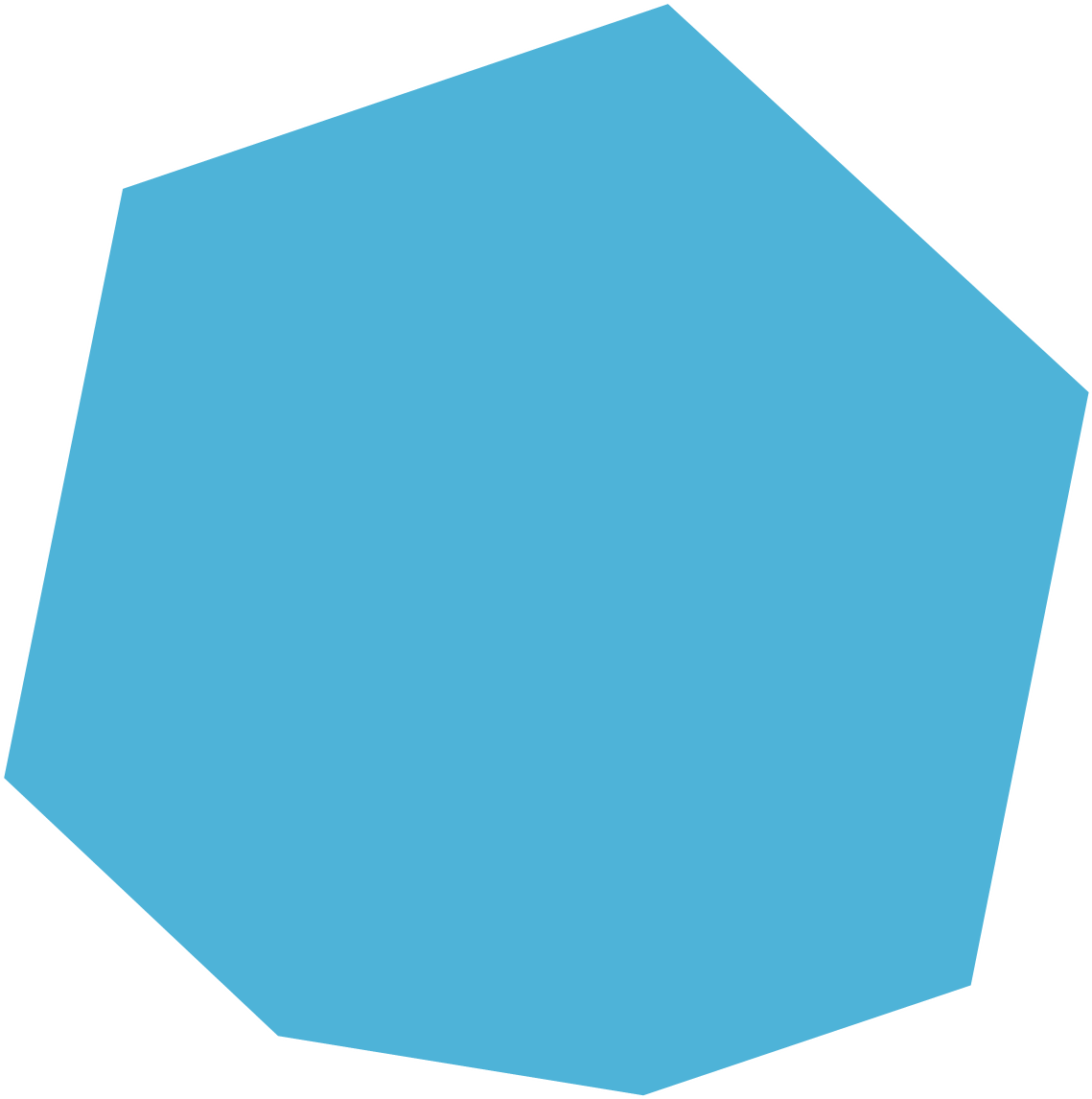 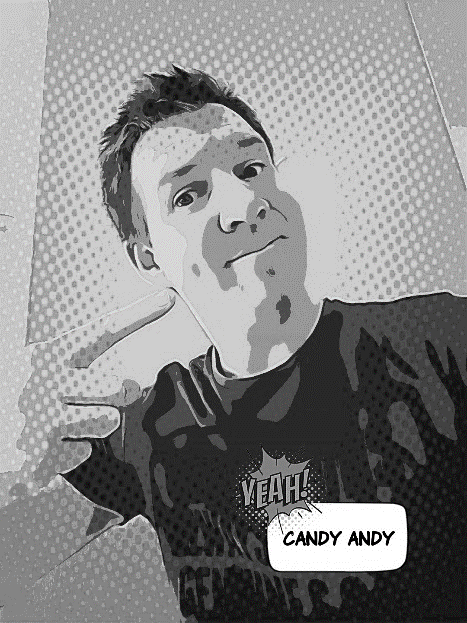 Bingo-
Ingo
CANDY-ANDY
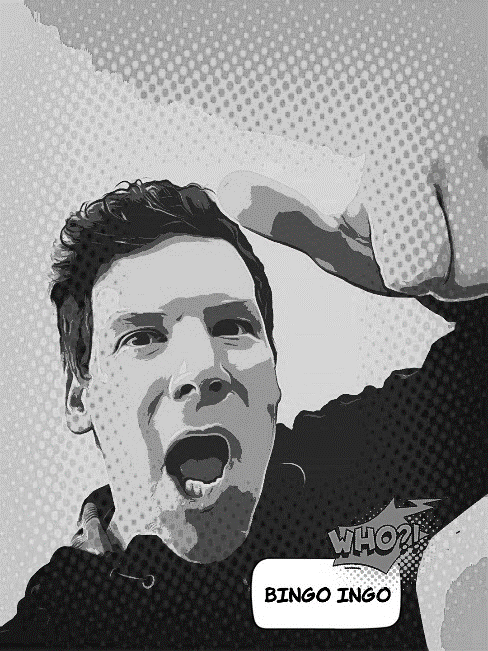 CANDY-ANDY
Bingo-
Zettel
Zettel & Stift 
o. ausfüllbare 
PDF
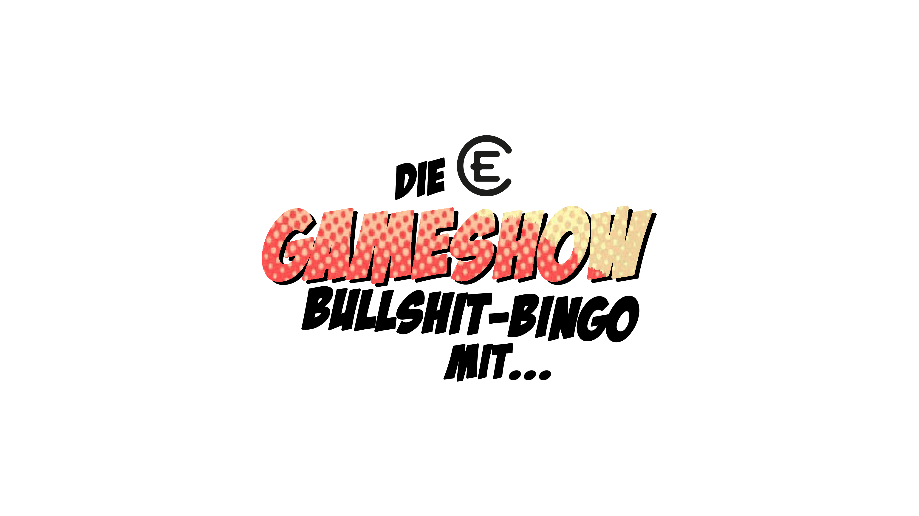 1. Suche dir 25 aus!!!
Anhängsel
Arbeiterunfallversicherungsgesetz
Aufmerksamkeitsdefizit
Bartputzer
Bildungsfrei
Bimbam
Blubberwasser
Bundesausbildungsförderungsprogramm
Buttermilch
Desinfektionsmittel
Donau-Dampfschifffahrtsgesellschaft
Donnerhagel
Fallschirmsprung
Finanzdienstleistungsunternehmen
Finanzmarktstabilisierung
Großraumbürogeflüster
Großraumbürogeflüster
Hokuspokus
Kaffeeklatsch
Kaulquappe
Kraftfahrzeug-Haftpflichtversicherung     
Lulatsch
mucksmäuschenstill
Nasenfahrrad
Neuralgisch
Nicer dicer
Pupskissen
Purzelbaum
Pustekuchen
Quadratlatschen
Quatschkopf
Quietschfidel
Ratzefummel
Schmackes
schnabulieren
Schnapsidee
Schwitzkasten
splitterfasernackt
sternhagelvoll
Straßenverkehrs-Zulassungs-Ordnung
Tollpatsch
Trantüte
Veranstaltungsinformationsdienst
verschlimmbessern
Wackeldackel
Waschbrettbauch
Watschelente
Weihnachtbaumkerzenhersteller
Wimmelbild
Wonneproppen
Die 50 möglichen Begriffe
2. Trage sie in deine 25 Bingo-Felder
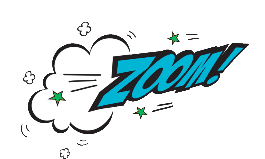 Bei
Seid ihr auch
Dabei!!!
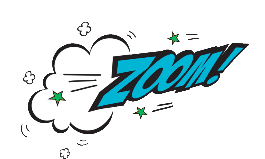 Quiz
Wort-Battle
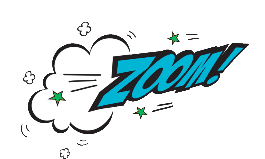 Spiel
Schnick-Schnack-Schnuck
Glaubensleben
Bingo-Ingo
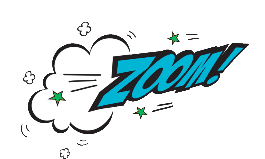 Eklig
Lachen verboten
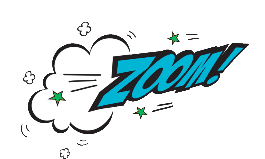 Kreativ
Kartenhaus
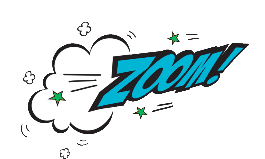 Quiz
Wahrheit o.Pflicht
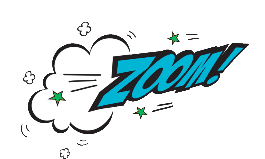 Spiel
Tischklettern
Glaubensleben
Candy-Andy
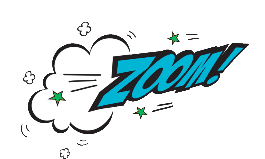 Eklig
Blinder-Mohrenkopf
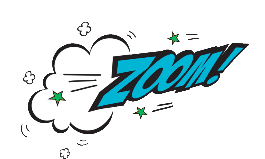 Kreativ
Din-A-4
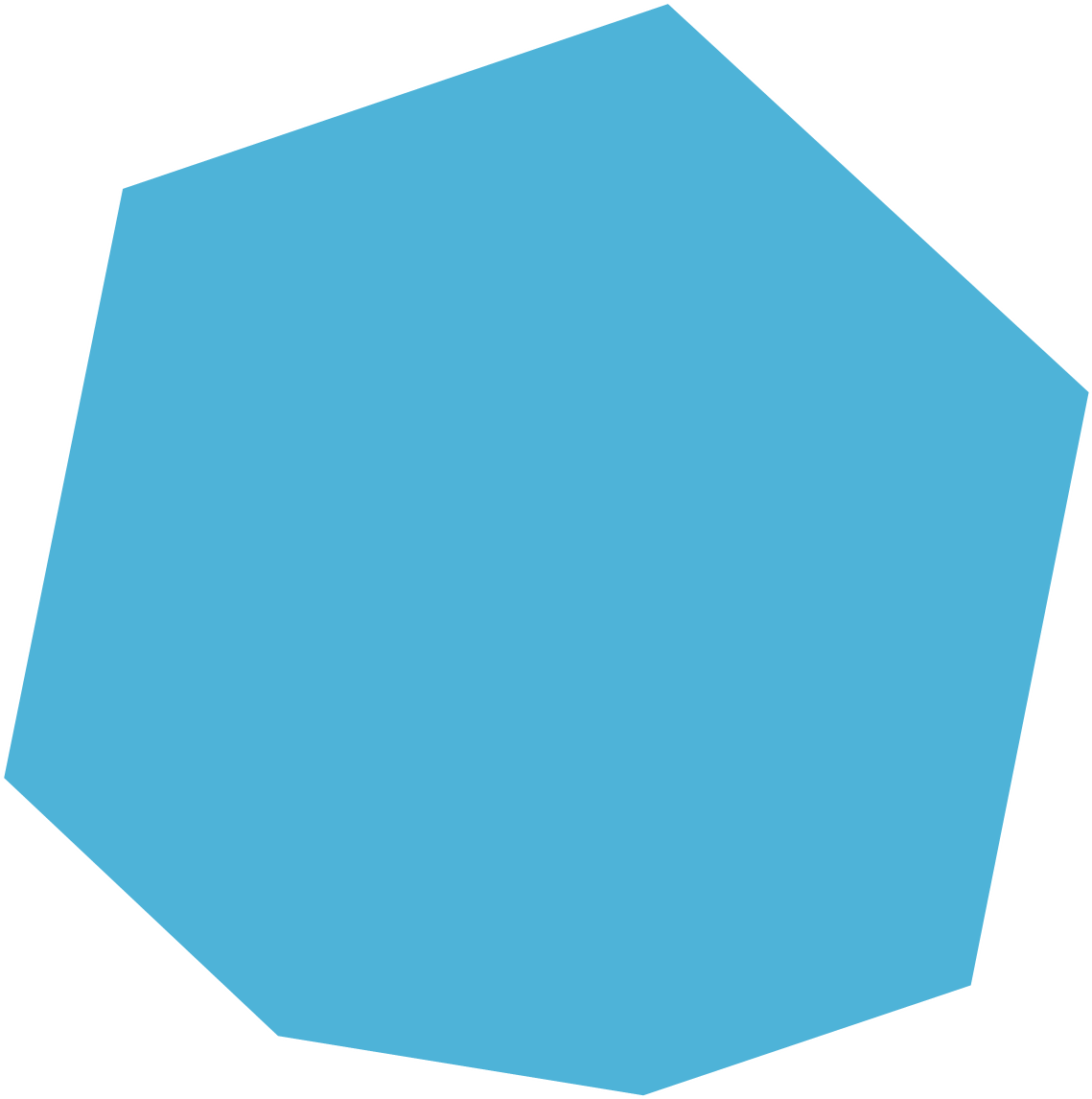 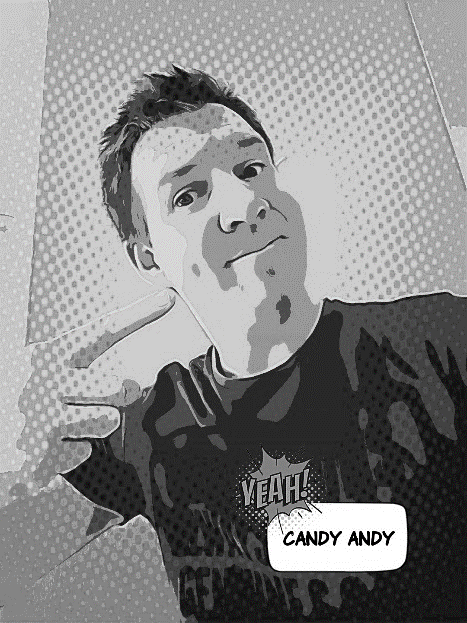 Bingo-
Ingo
CANDY-ANDY
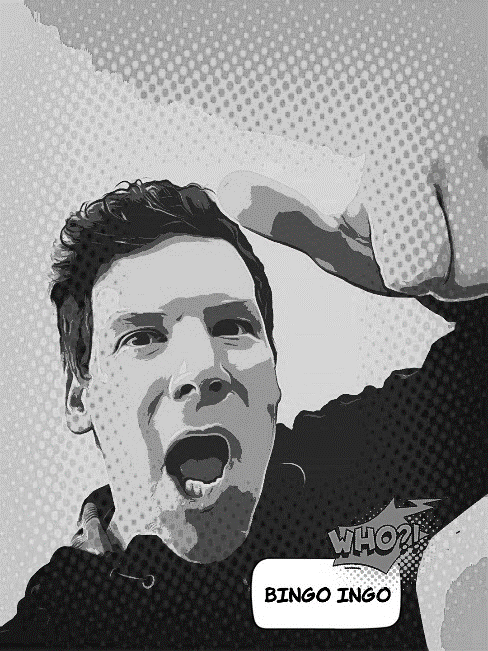 CANDY-ANDY